Organization/Event Name
Your Name Here
Instagram Organic — Static
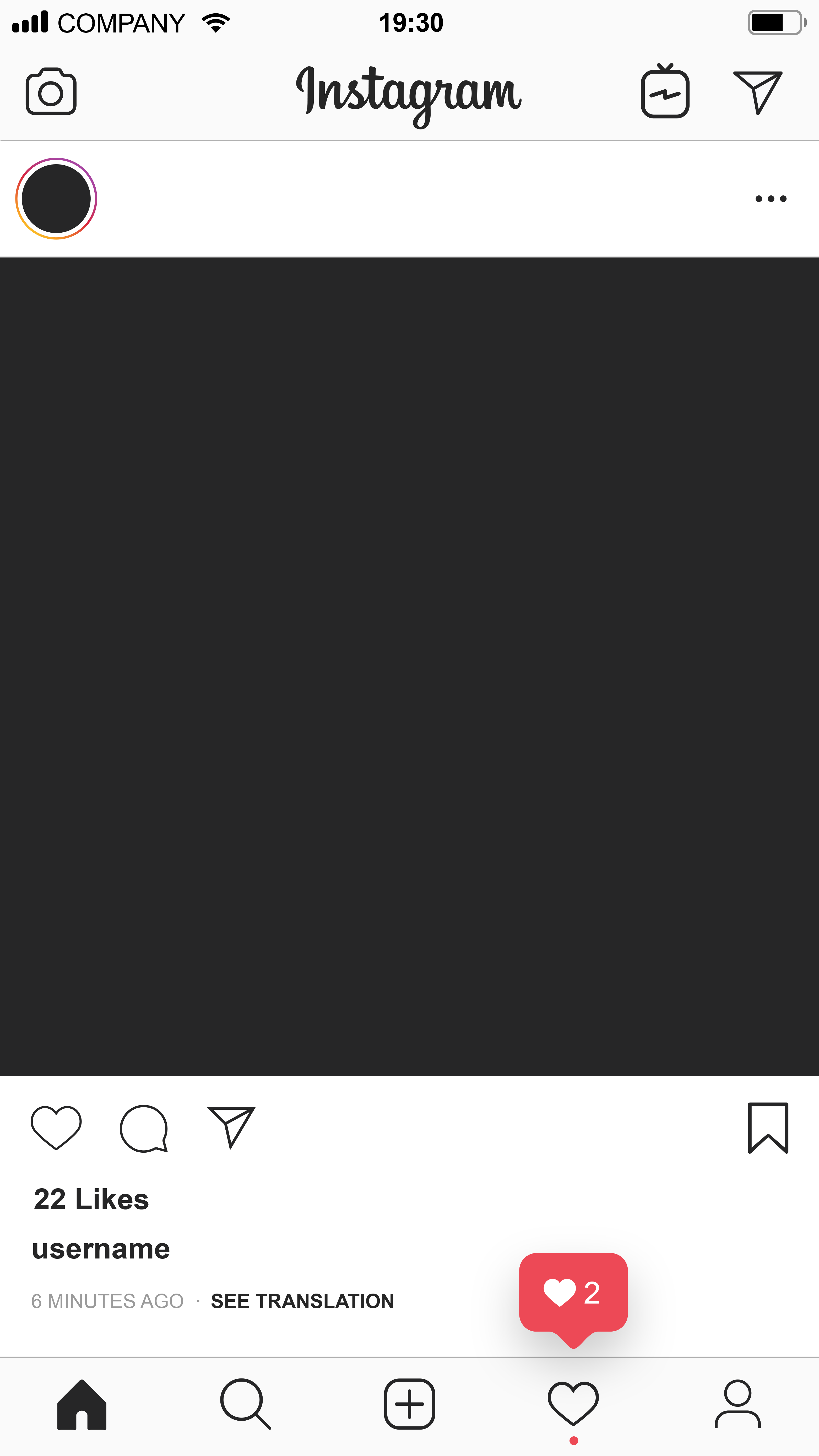 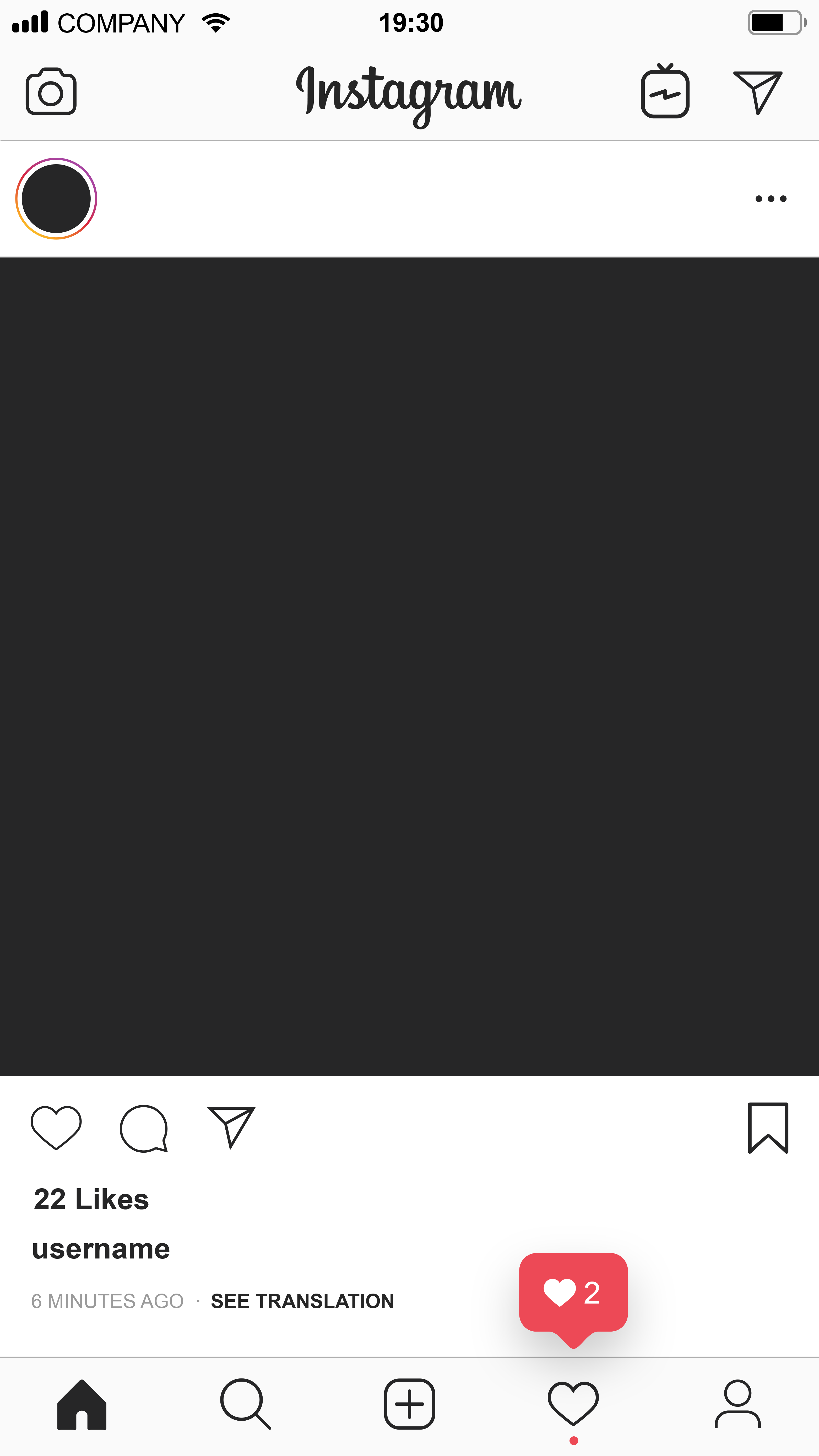 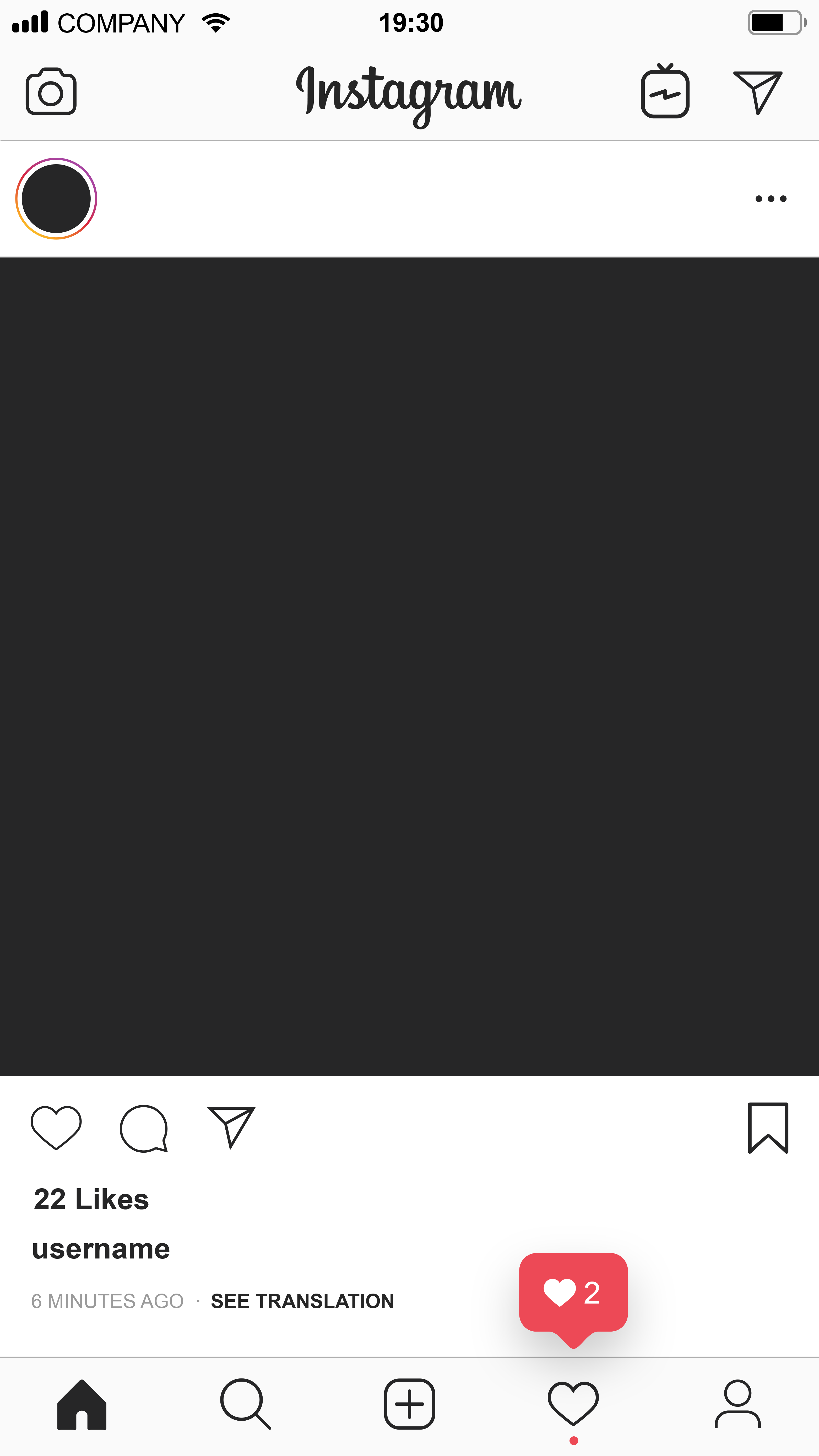 Your username here.
Your username here.
Your username here.
Your location here.
Your location here.
Your location here.
Your photo/graphic here.
Your photo/graphic here.
Your photo/graphic here.
Your caption here.
Your caption here.
Your caption here.
Twitter Organic — Static
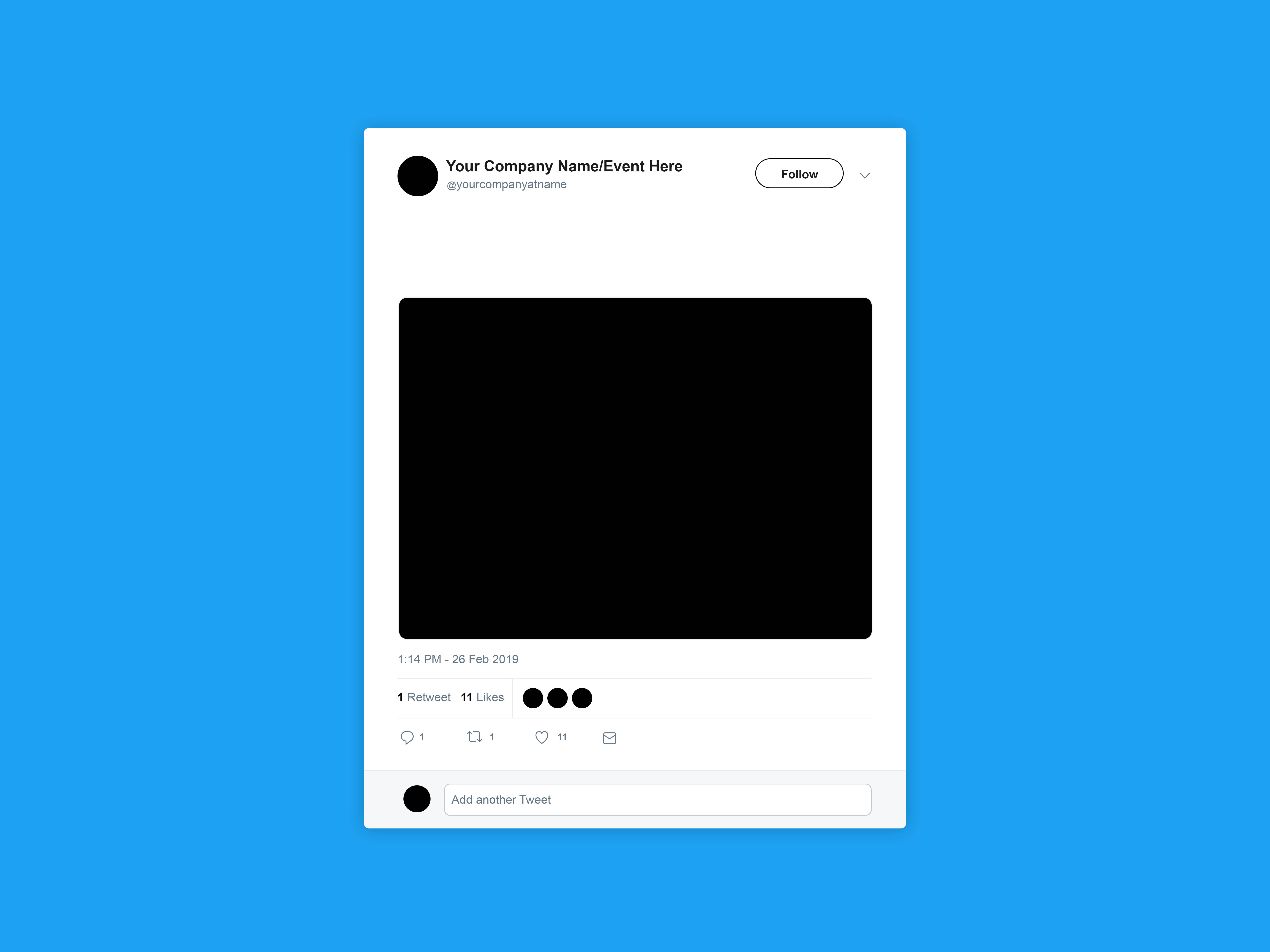 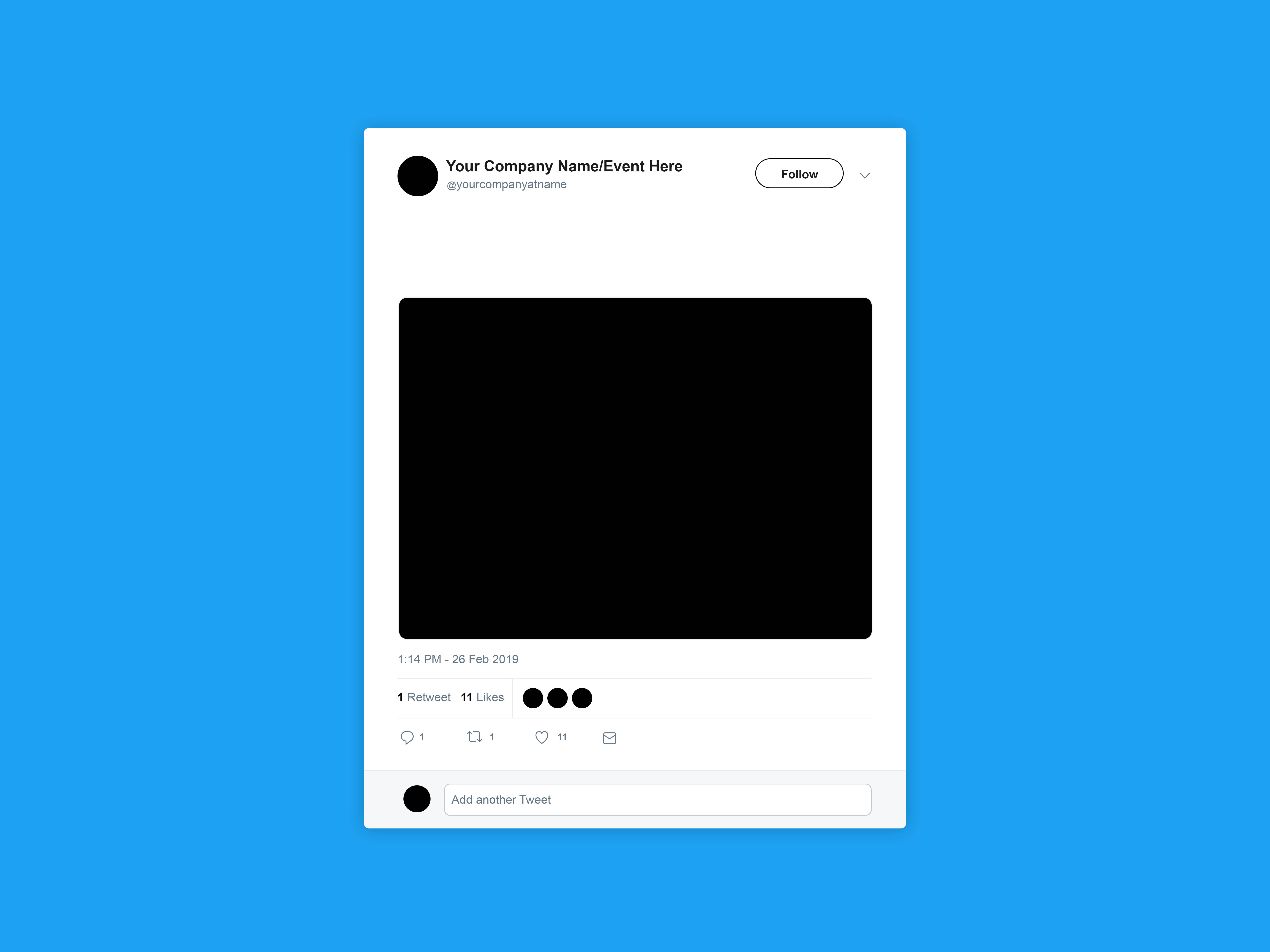 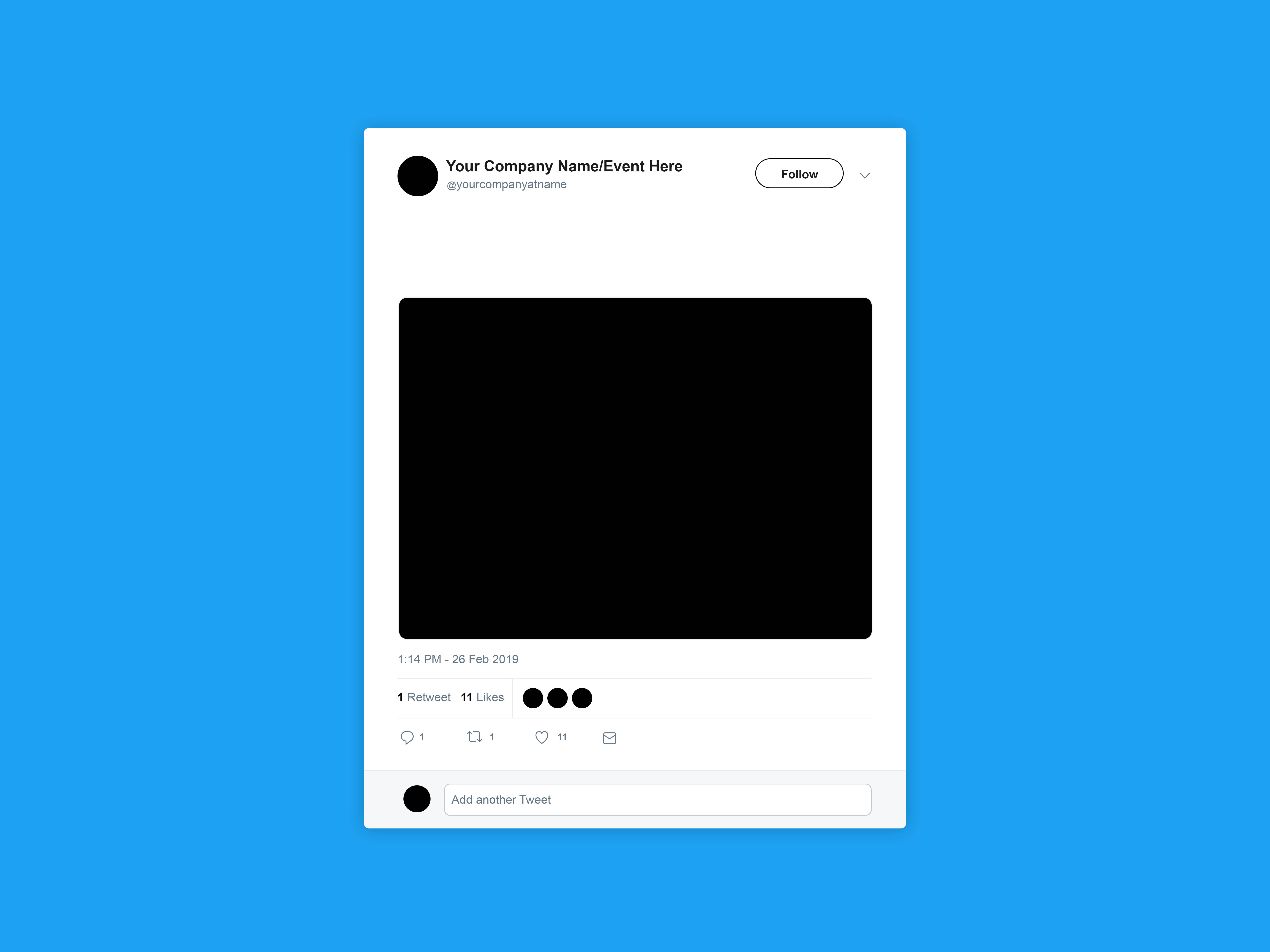 Your username here.
Your username here.
Your username here.
Your “at-name” here.
Your “at-name” here.
Your “at-name” here.
Your caption here.
Your caption here.
Your caption here.
Your photo/graphic here.
Your photo/graphic here.
Your photo/graphic here.
Facebook Organic – Static
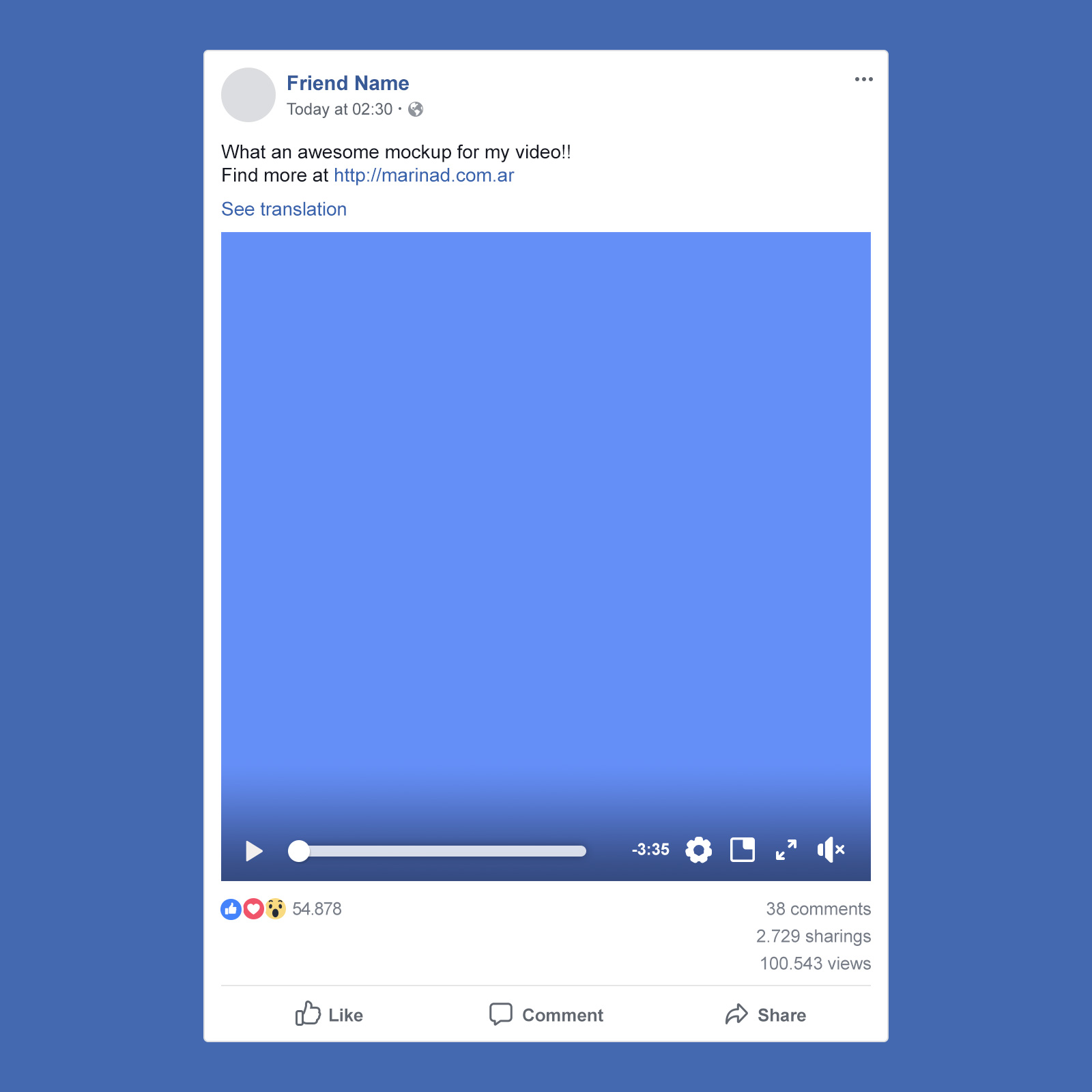 Your Profile Name
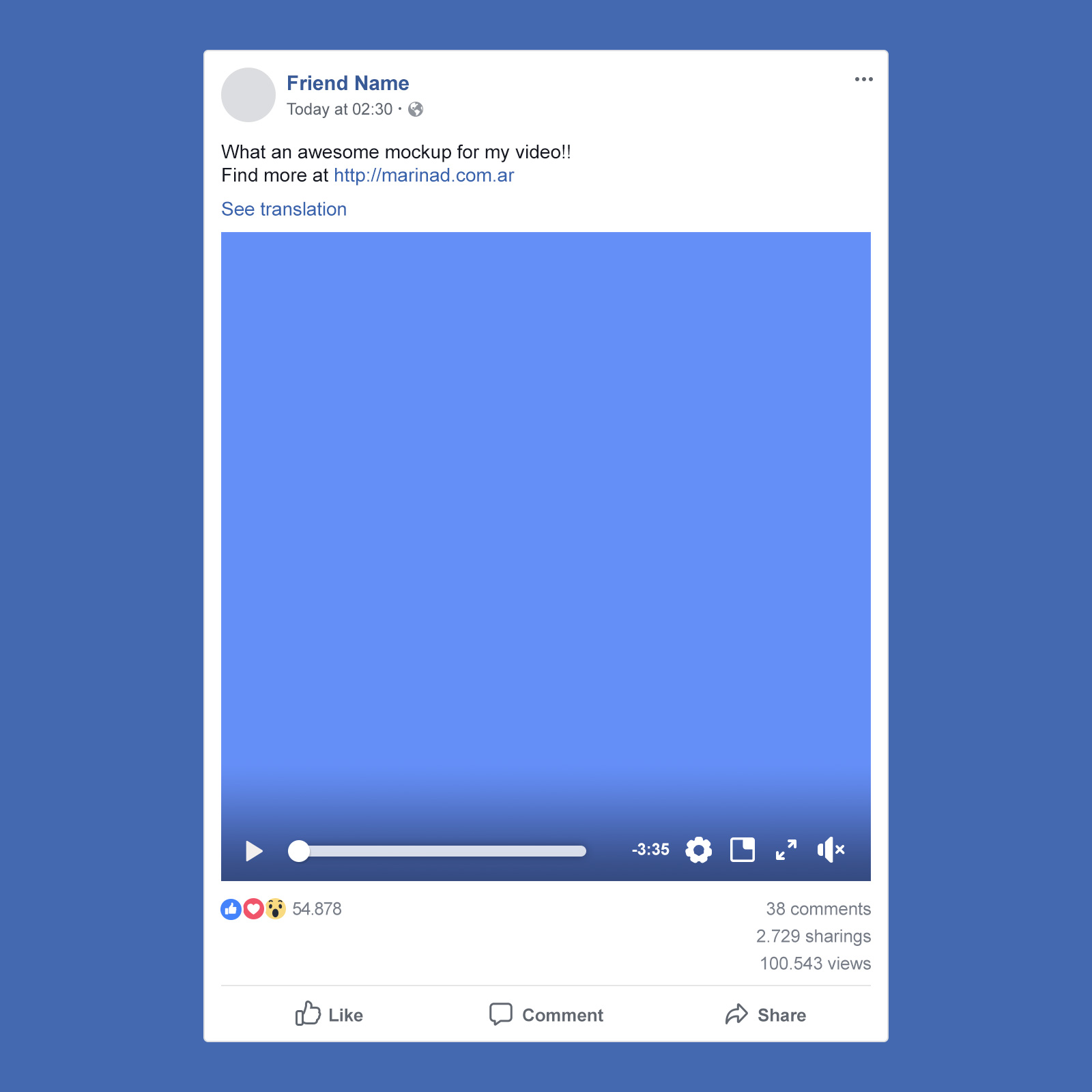 Your Profile Name
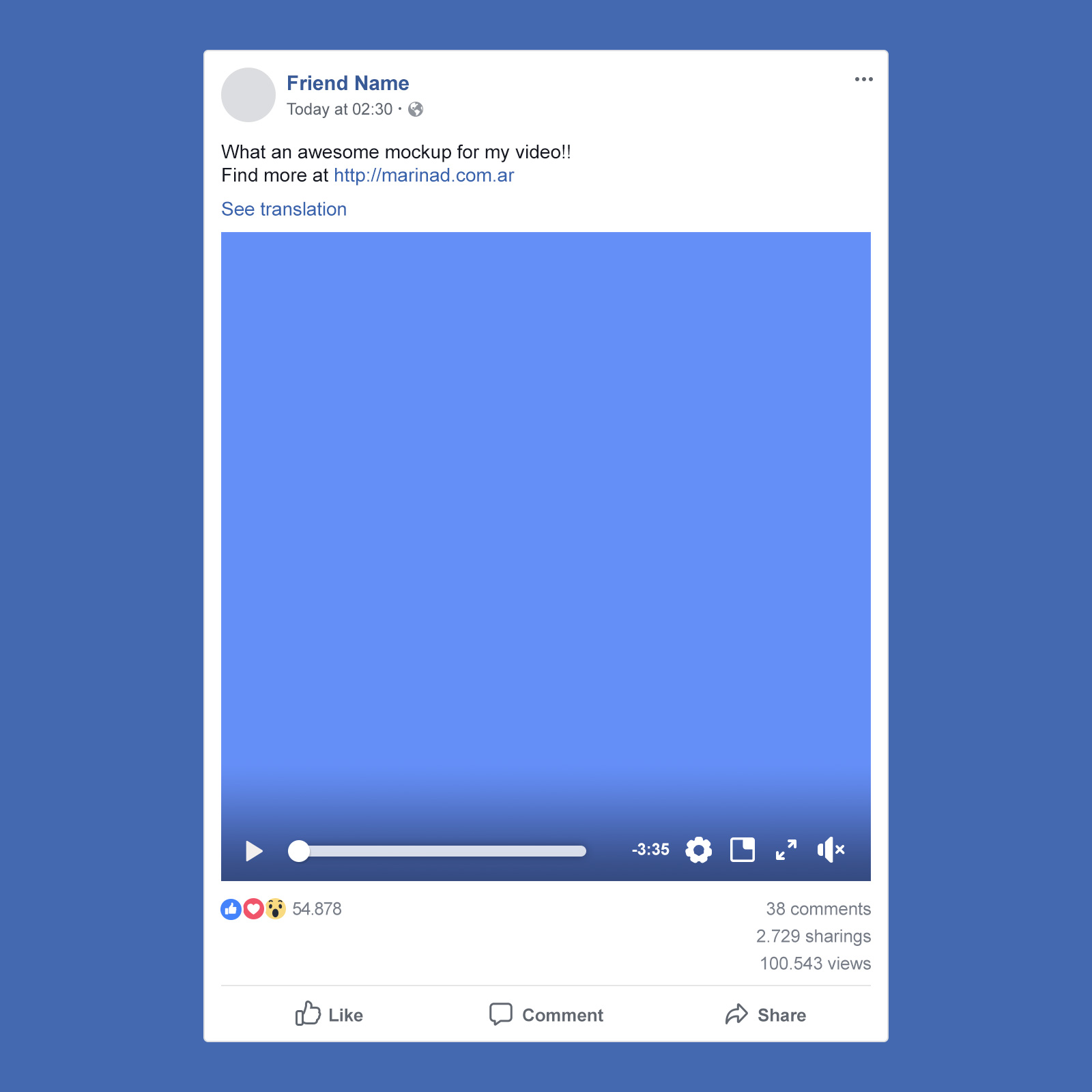 Your Profile Name
Your caption here.
Your caption here.
Your caption here.
Your photo/graphic here.
Your photo/graphic here.
Your photo/graphic here.